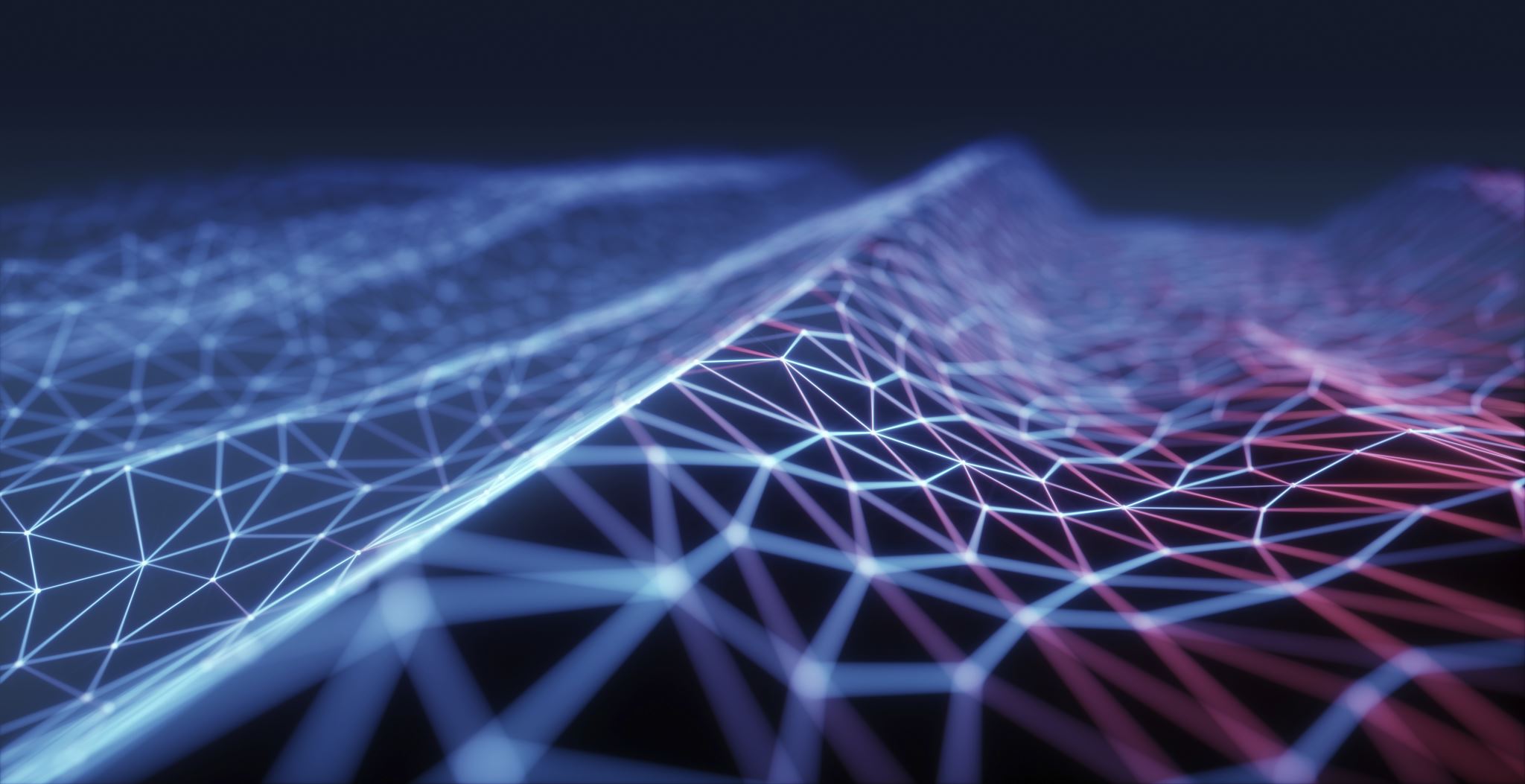 Neural Networks: The Backpropagation Algorithm
Annette Lopez Davila
What are Neural Networks
Neural Networks are biologically inspired algorithms that can learn patterns and find connections in data
Data including images, sounds, texts, and time series are translated into tensors 
Types of Problems NN’s solve: Classification, clustering, prediction
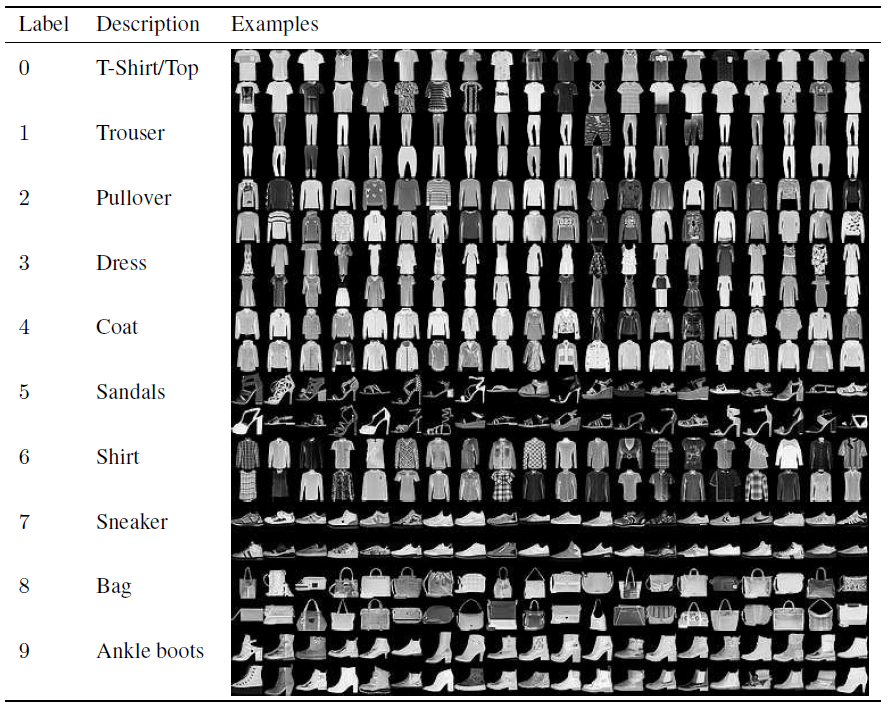 Fashion MNIST Dataset
Structure: Neurons
28x28 Image with 784 neurons
Neurons: Units that hold numbers
Activation number between 0 and 1 that describes how much the pixel is lit up
0 represents black pixels, 1 represents white pixels
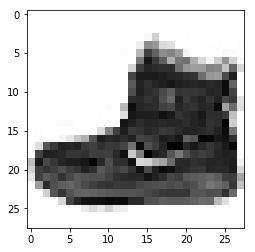 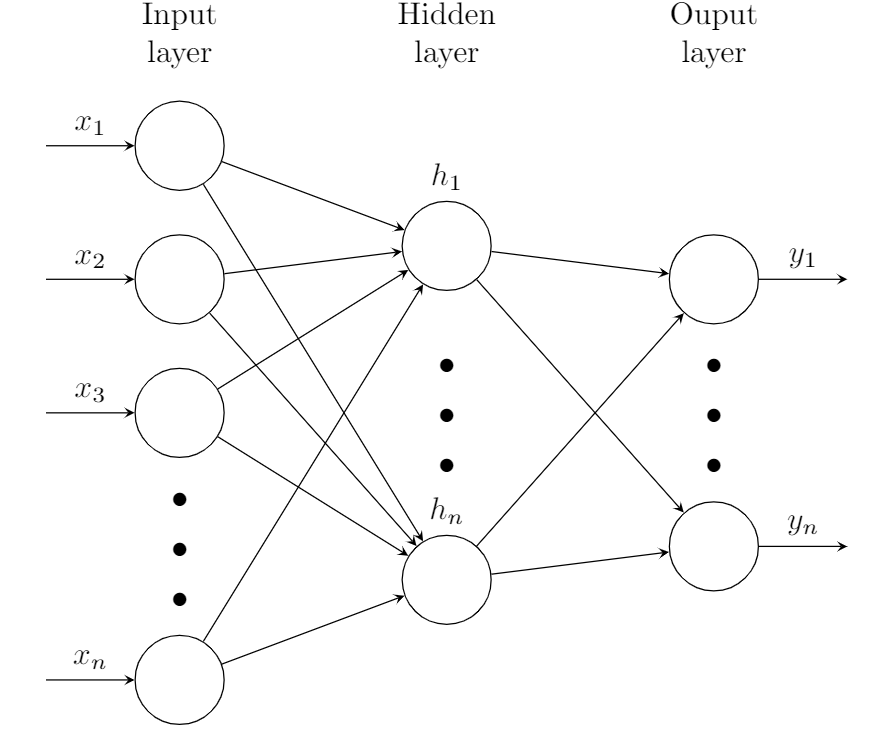 0.4

0.8


0.5




0.1
Structure: Layers
784 Neurons                                       10 Neurons
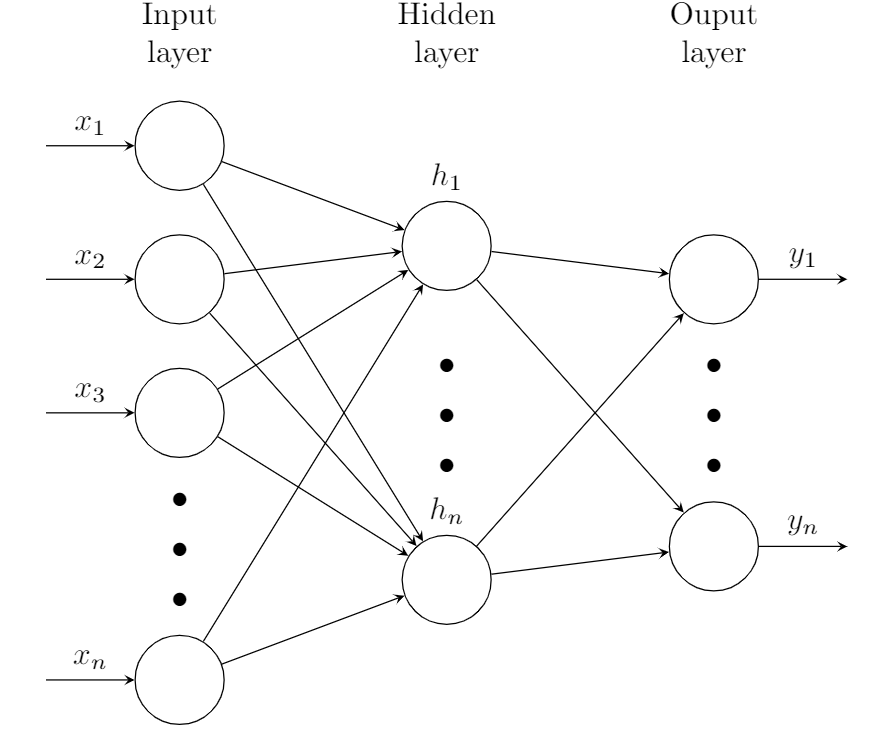 The 784 neurons make up the first layer of the network
The last layer describes how much an image corresponds with each label
Last layer represents numbers 0-9
Hidden Layers break down the elements of the images
Edge recognition, vertical lines, loops
Neurons and Parameters
Activation Functions
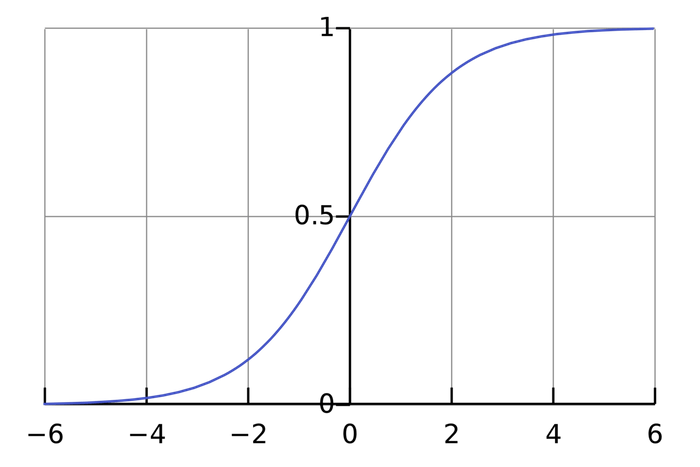 a
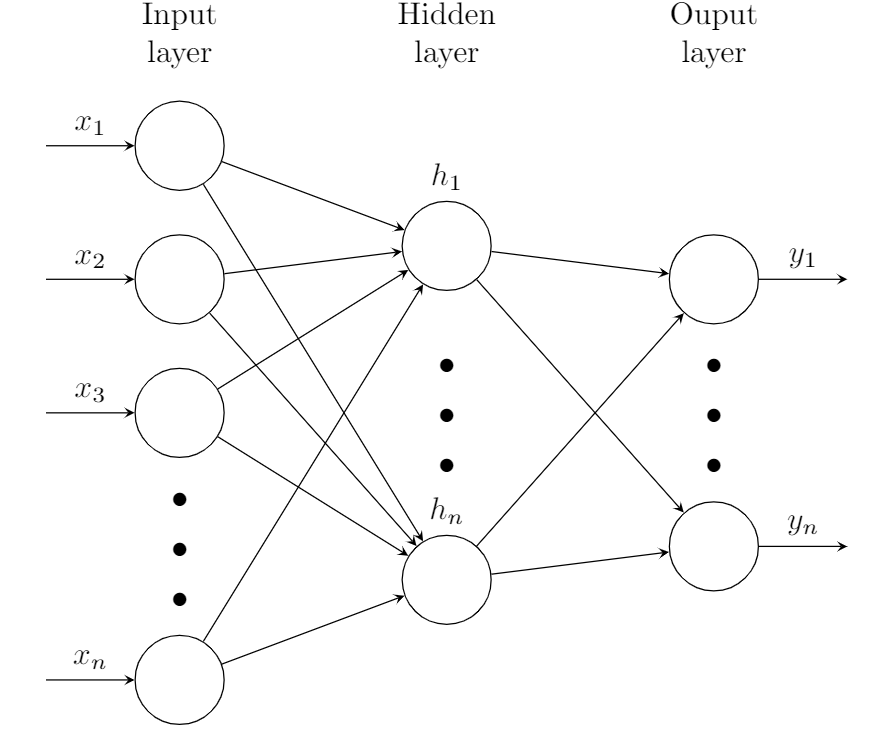 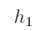 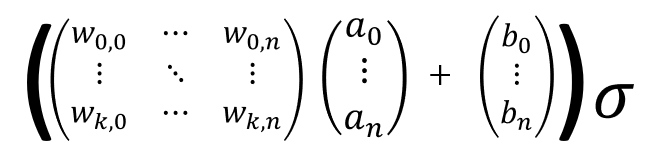 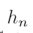 Machine Learning
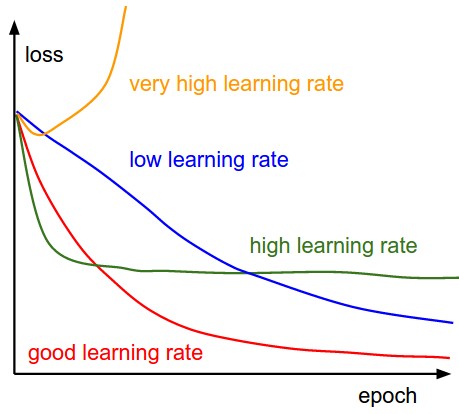 Learning: The Loss Function
Loss/Cost Function: Tells the machine how far away the combination of weights and biases is from the optimal solution
The machine will learn over several epochs 
Once it reaches the optimal, it will begin to overfit and the accuracy will decrease
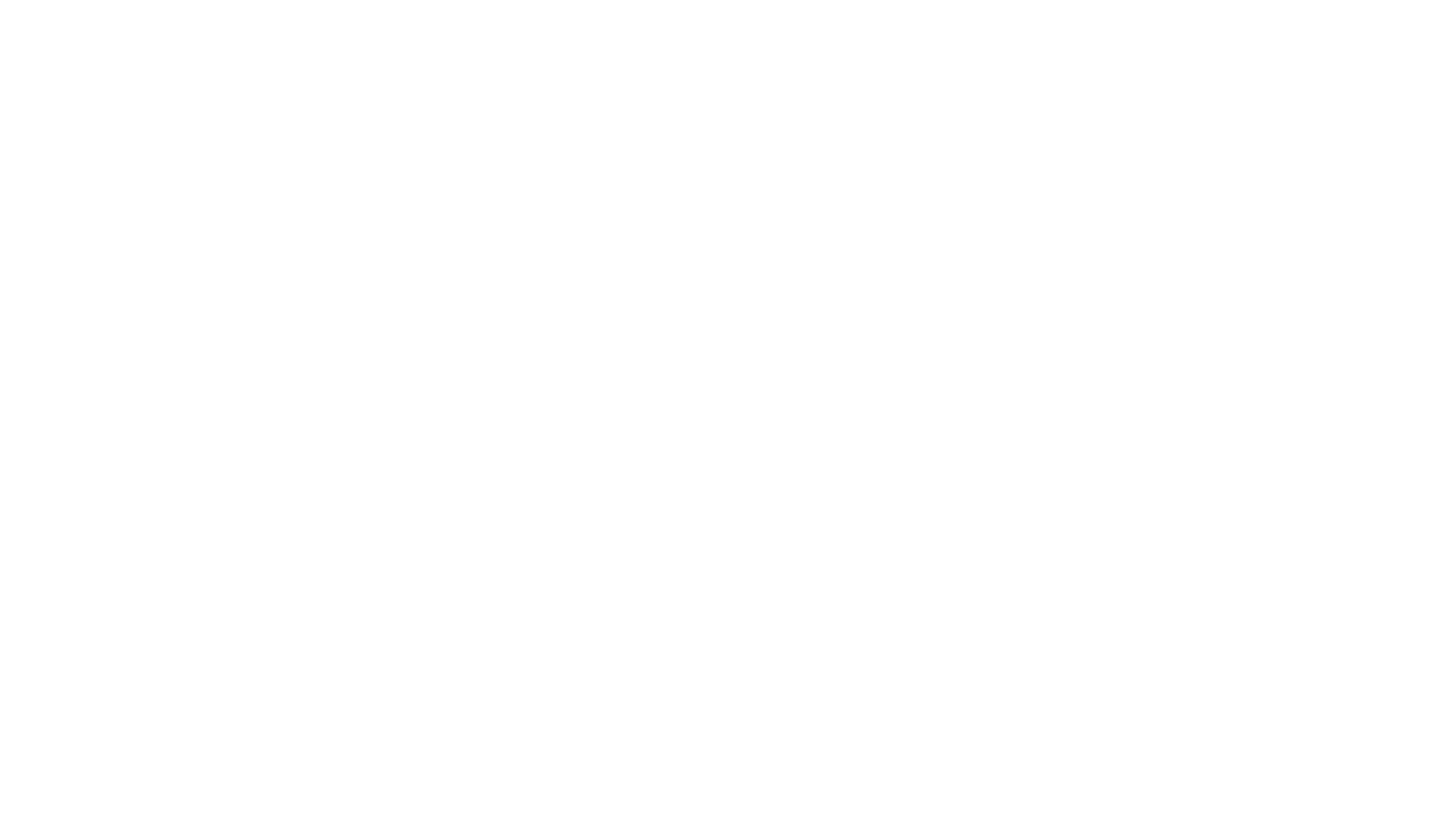 Loss Function
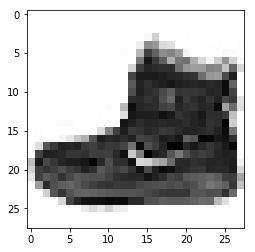 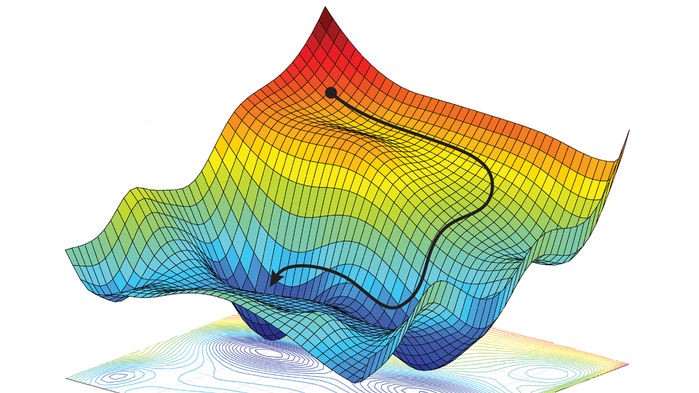 Optimizers and Gradient Descent
Labels	Output		Desired Output
Poll:
Which Output do we want to decrease more:
0.80     or     0.21?
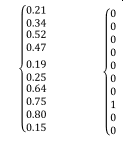 0
1
2
3
4
5
6
7
8
9
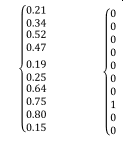 Backpropagation
We want to decrease 0.80 more than we want to decrease 0.15
The neuron containing 0.80 is the weighted sum of the previous layer, thus we can decrease the weights, biases, or the activation number of layer N-1
Hebbian Theory: The neurons in the previous layer with the most activation have the most impact on how we can raise the neuron in the final layer
Backpropagation: How to “nudge” weights and biases; the algorithm to calculate the gradient
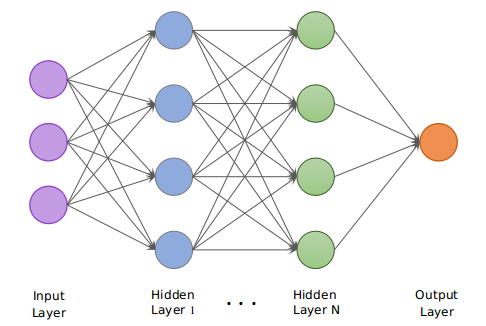 0.80
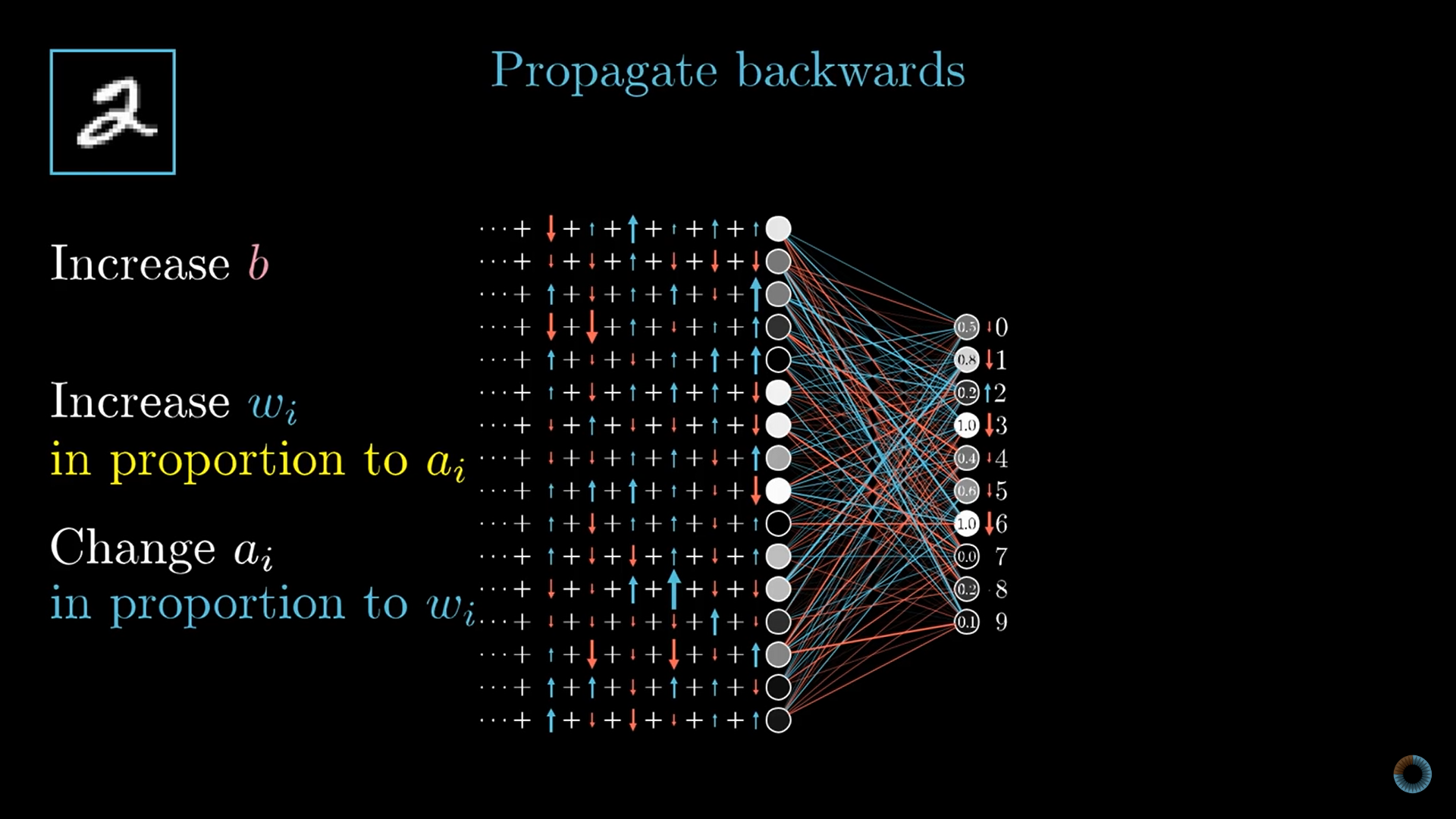 Backpropagation
The Calculus Behind Backprop
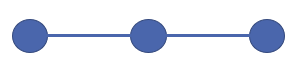 This method continues…
What about with more than one neuron per layer?
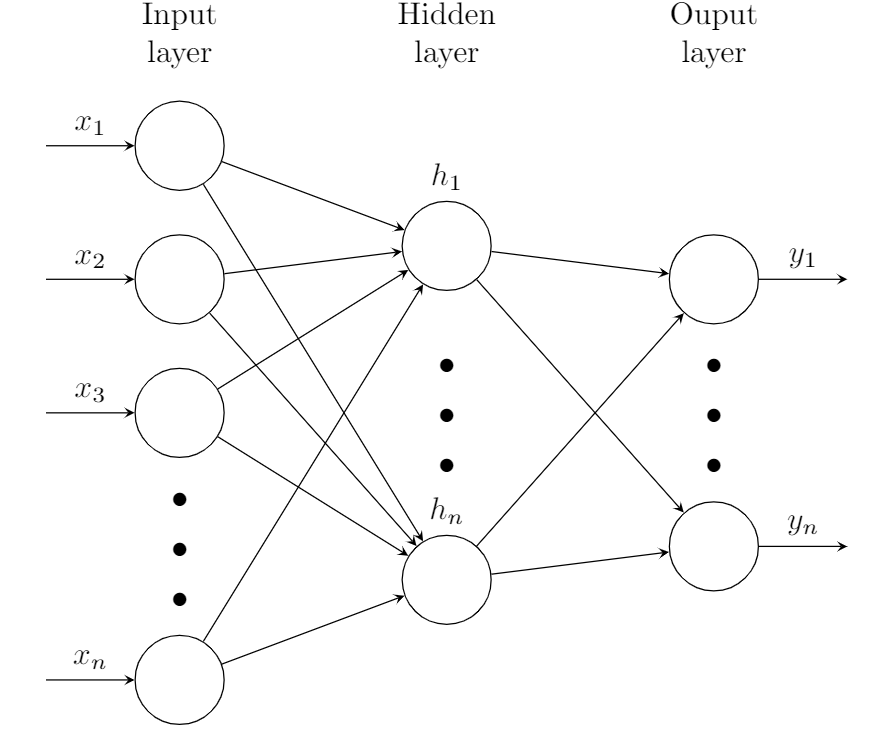 https://towardsdatascience.com/the-maths-behind-back-propagation-cf6714736abf
Applications of Neural Networks trained with Backpropagation/ Automatic Differentiation